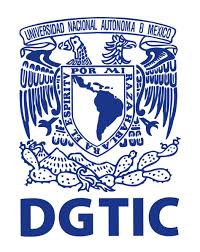 6º Encuentro universitario de mejores prácticas de uso de TIC en la educaciónKit de sobrevivenciaPara la nueva docenciaExperiencia docente: métodos de trabajo, cursos autogestionados, cursos guiados, recursos y herramientas digitales“Innovación educativa b-learning en la enseñanza del Derecho en la Escuela Nacional Preparatoria”
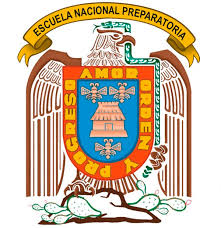 Noetzi Michelle Bello Medina
B-learning
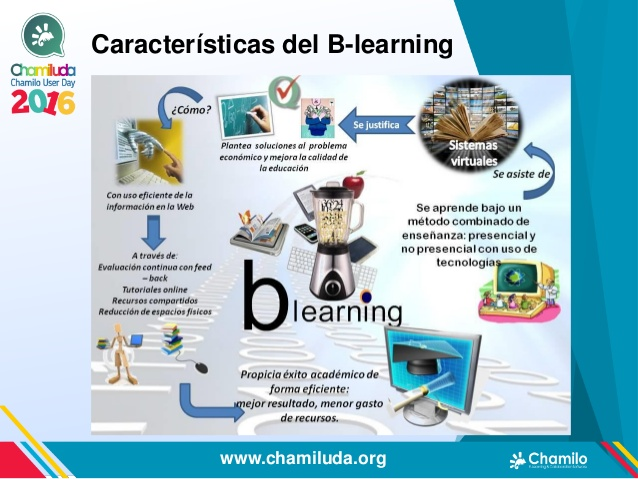 Modelo pedagógico 
Enseñanza presencial -TIC 
Maximizar aprendizajes
Mejora de saberes: conceptual, procedimental y actitudinal.
Conocimiento significativo
Diseño instruccional
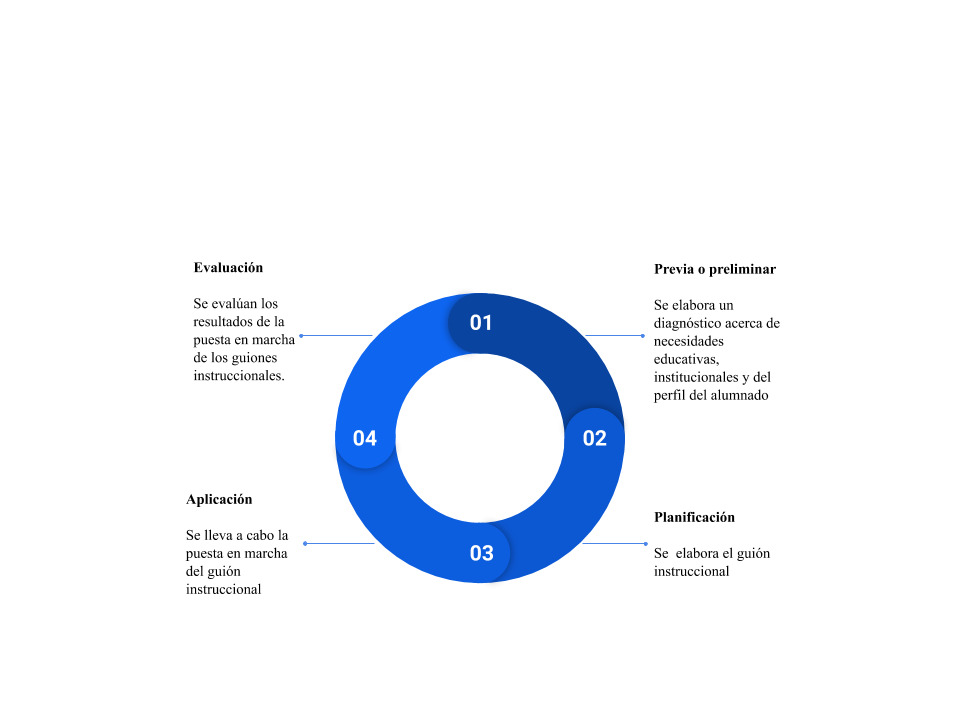 Proyecto que guía el quehacer docente
Intervención educativa organizada, sistemática y personalizada 
Lograr una mejora en la calidad educacional 
Aprendizajes significativos
Perfeccionamiento en la profesionalización académica
Comprende: estrategias de enseñanza-aprendizaje, recursos, técnicas, actividades, evaluación, instrumentos de evaluación, materiales, recursos digitales educativos abiertos, etc.
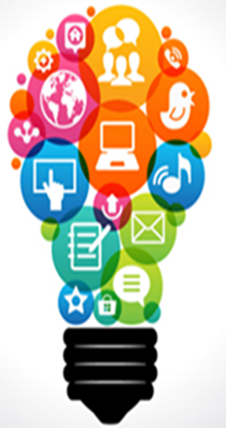 Curso de Derecho, ENP 2

Desarrollo de 16 actividades b-learning en el aula virtual
DGTIC Hábitat-puma: 
Historieta-cómic: “Normas en la vida cotidiana”
Diagramas sobre el Proceso legislativo: 
Infografía “Cultura de la legalidad”
Exposiciones sobre las diversas ramas del Derecho 
Público y Derecho Social: 
Exposición oral en clase
Presentación en google drive
Folleto/Tríptico 
Crucigrama
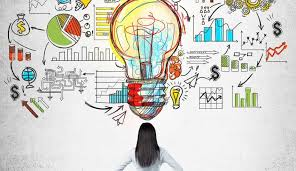 Wiki: Grupos vulnerables en México
Mural Digital: Derecho Laboral en México (“memes” 
acerca de la situación jurídica laboral en México)
Mapa conceptual “Contratos Civiles en México”
Presentación Pow toon “Derecho Familiar en México”
Crucigrama “Vínculos del Parentesco”
Investigación desarrollada por los alumnos
Ensayo
Prezi
Video corto 
Mural digital "Derechos Humanos en el cine" (infografía (por parejas) acerca de los "Derechos Humanos en el cine”)
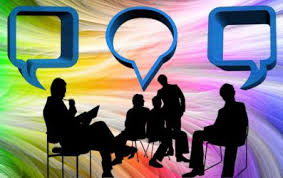 Alumnos:
Utilidad en el uso de TIC:  facilidad en actividades, aspecto transdisciplinar, resulta novedoso.Utilidad académica de dispositivos móviles.Facilidad en el aprendizaje y uso de programas o softwares desconocidosContinuidad en el aprendizaje.Utilidad de lo que aprendieron a futuroLas actividades a distancia complementaban y hacían más fácil el aprendizaje de la clase presencial.Facilidad en la entrega y elaboración de actividades.Desarrollo de saberes declarativos, procedimentales y conductualesAlfabetización informacional y digital, derivando en una inteligencia digital.Eje central el alumno, ya que observa sus cualidades, potencialidades e intereses.
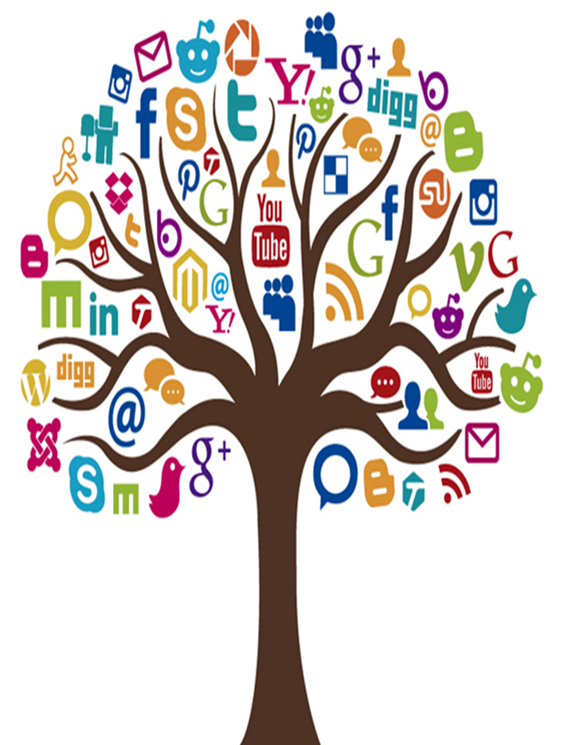 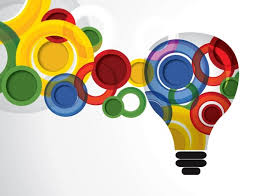 Intervención                         Innovación                  educativa                            educativaGestión de la enseñanza (diseños instruccionales) puede generar:* aplicar e interpretar los conocimientos adquiridos en su entorno, posibilitando un aprendizaje significativo, en materia jurídica y digital. * habilidades de orden superior en los alumnos (analizar, evaluar, crear)* promover la autorregulación del aprendizaje (autonomía)* reforzamiento o la promoción de hábitos de estudio.El primer paso para que los alumnos adquieran habilidades es a través de la información (disciplinar y procedimental)Los alumnos al tener las bases conceptuales pudieron plasmarlas e interpretarlas en actividades de enseñanza-aprendizaje
CRÉDITOSParticipanteMtra. Noetzi Michelle Bello MedinaEscuela Nacional Preparatoria 2“Erasmo Castellanos Quinto”, UNAM